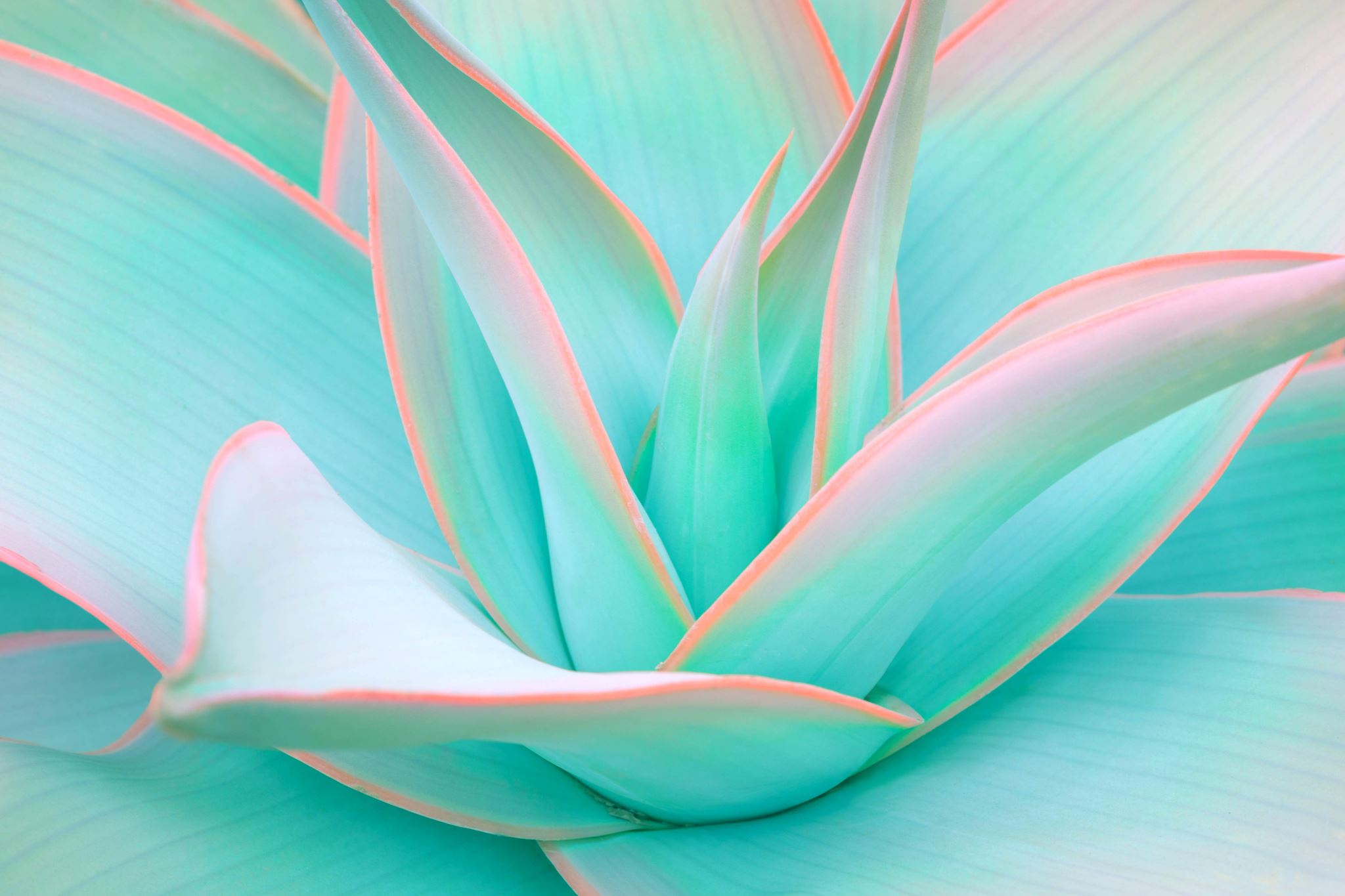 BLACK FRIDAY SALE Going on now
120 day comfort guarantee on all icomforts